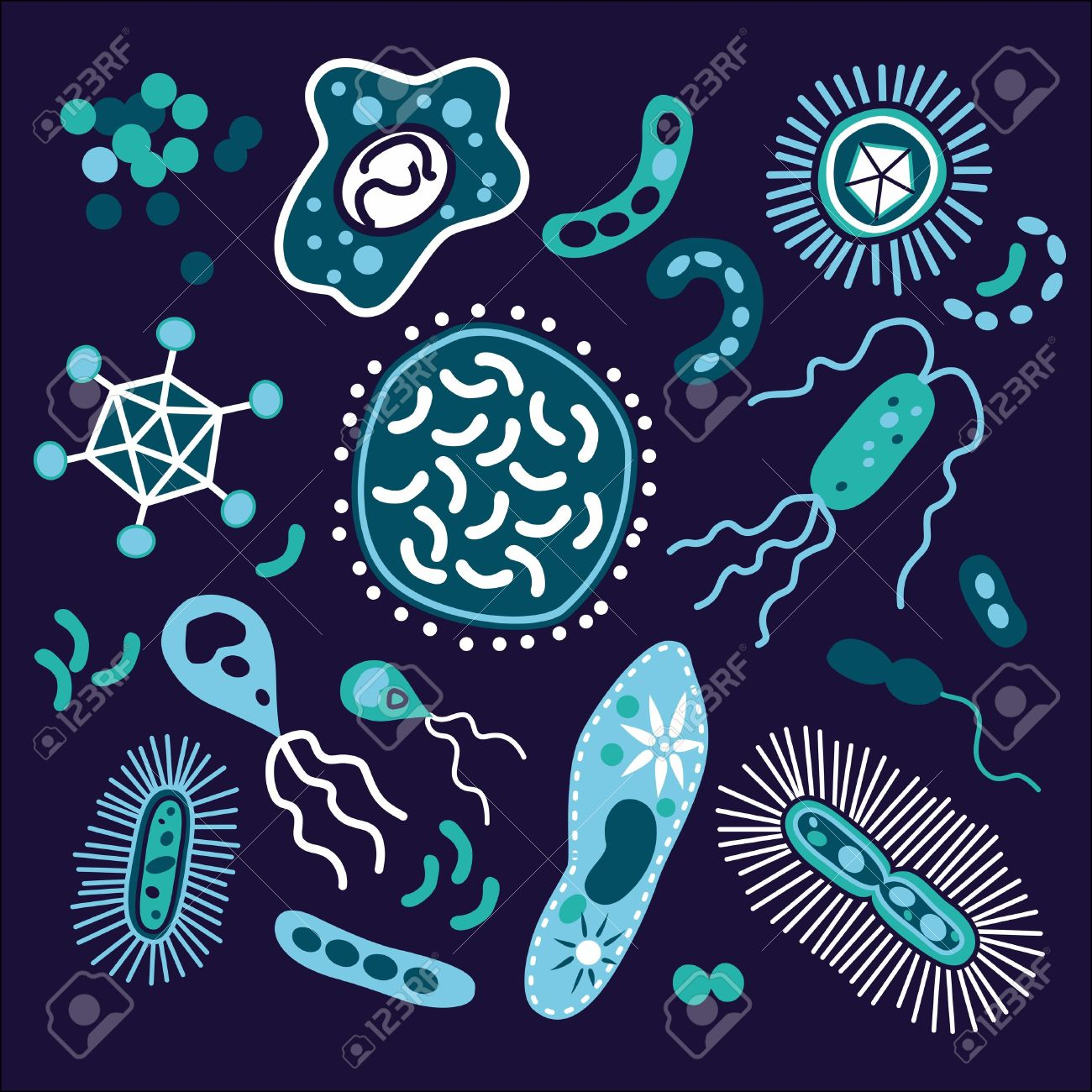 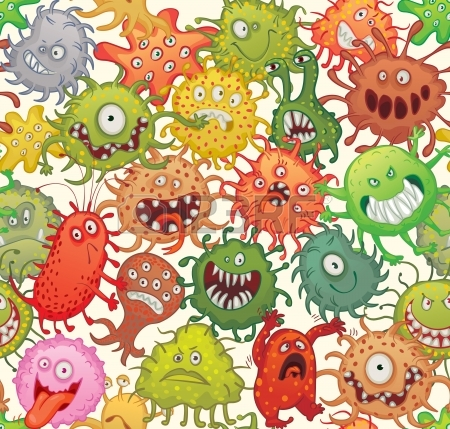 Microorganismos
Rodolfo Gutiérrez
Profesor de Cs. Naturales y Biología
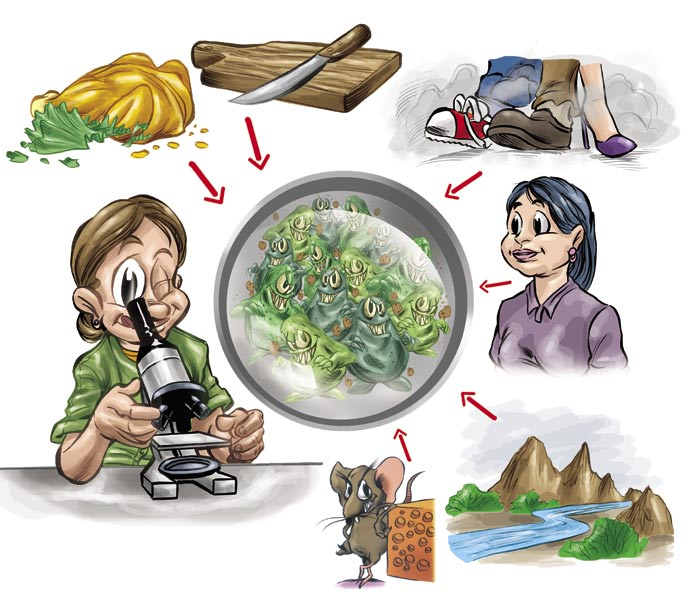 ¿Qué son los microorganismos?
¿Quién los descubrió?
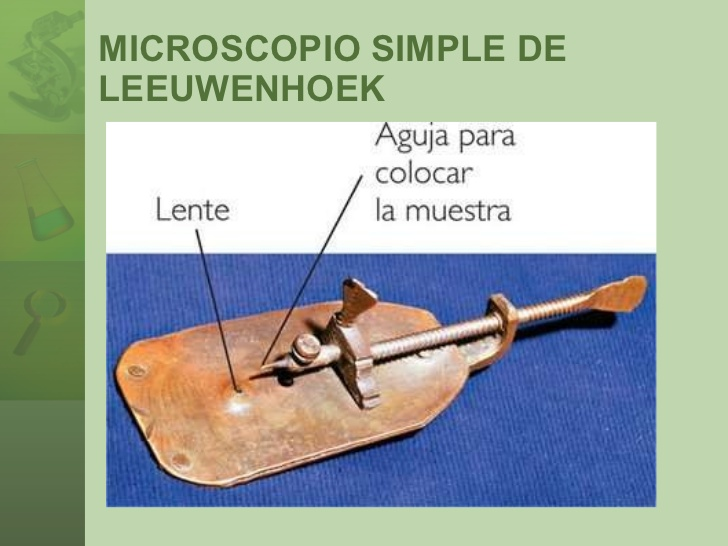 ¿Cómo fue su herramienta?
¿Cómo surgieron?
¿Cómo los clasificamos?
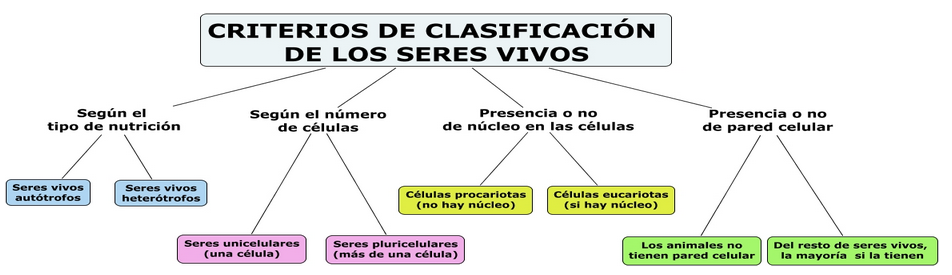 ¿Cómo los clasificamos?
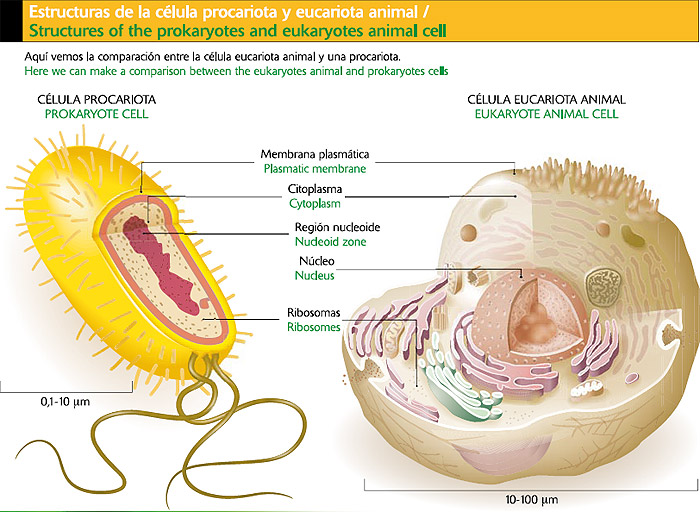 ¿Qué es eucarionte y procarionte?
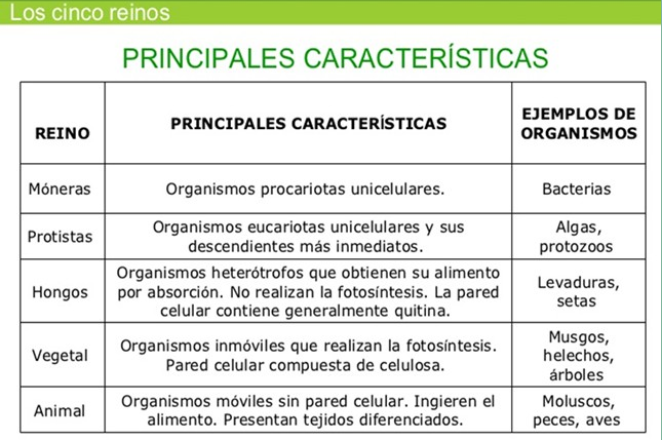 ¿Dónde los podemos encontrar?
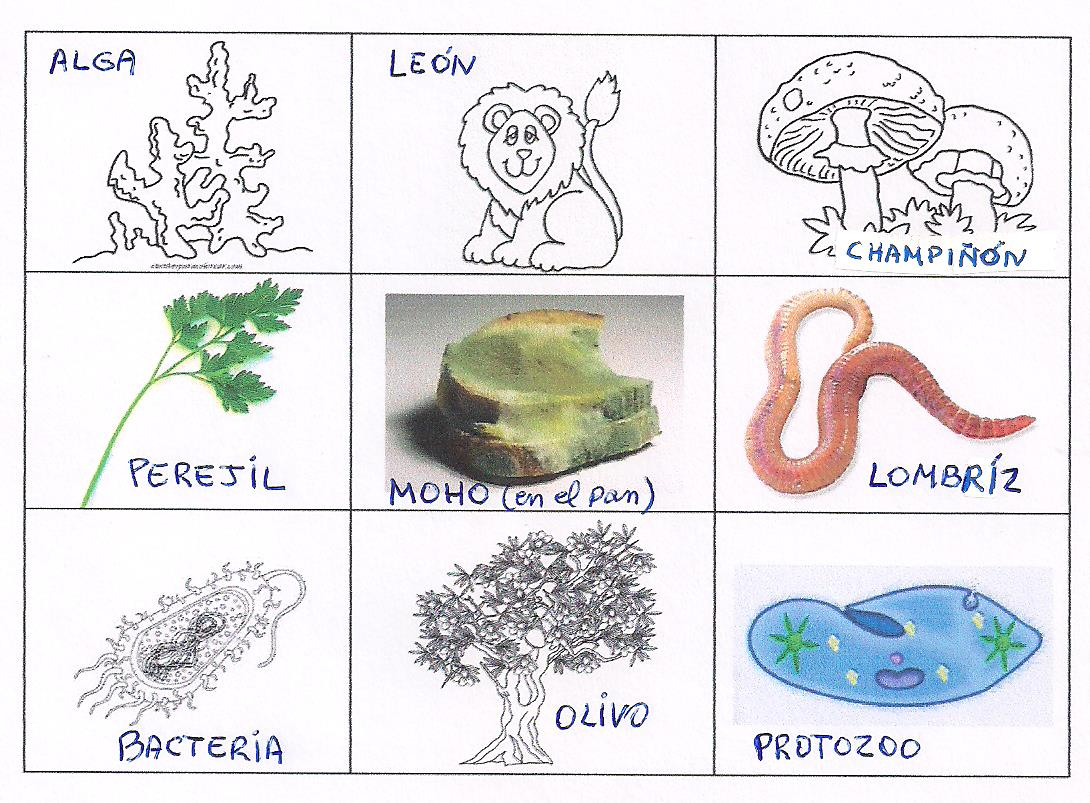 ¿Cómo identificarlos?
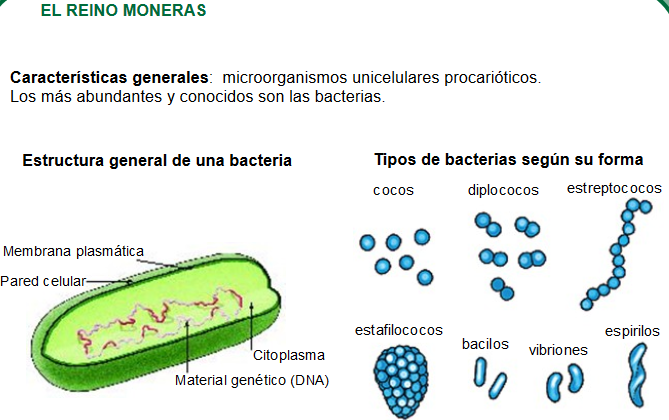 ¿Qué es una Bacteria?
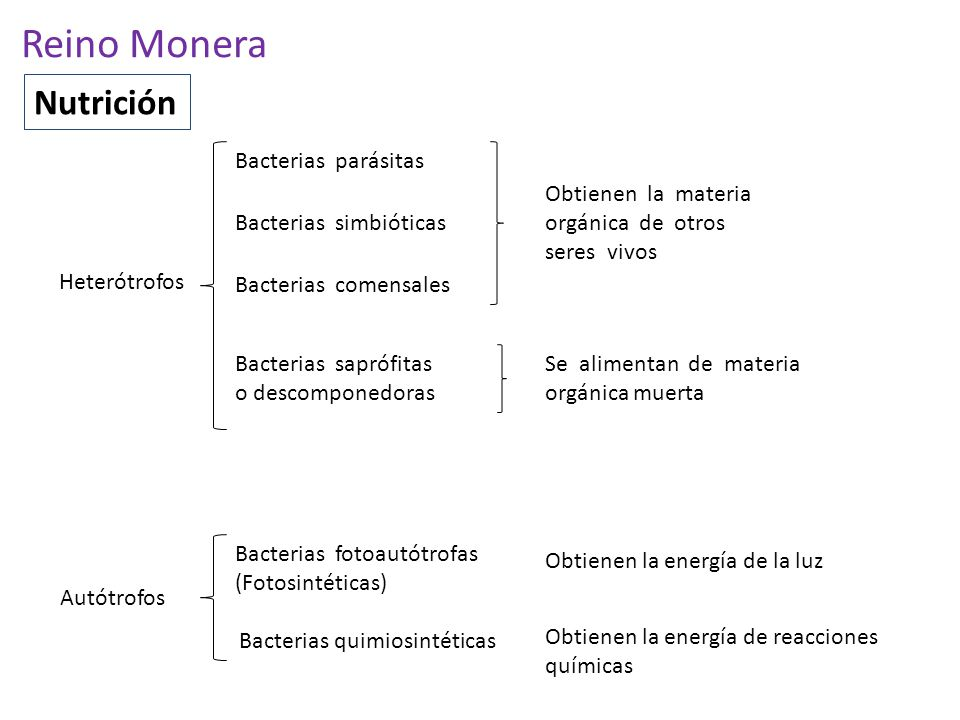 ¿Cómo se alimentan?
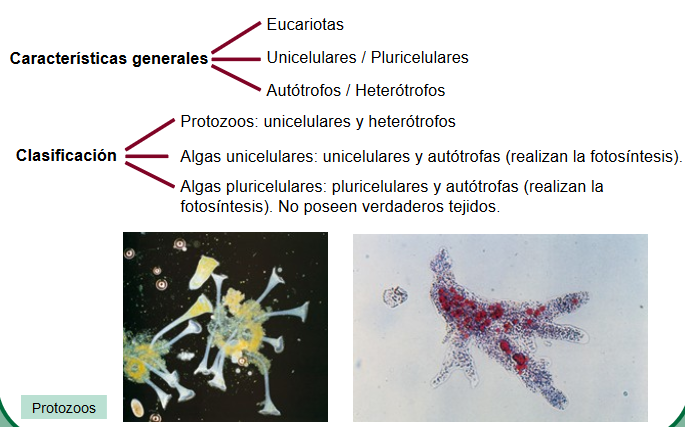 ¿Qué son los protistas?
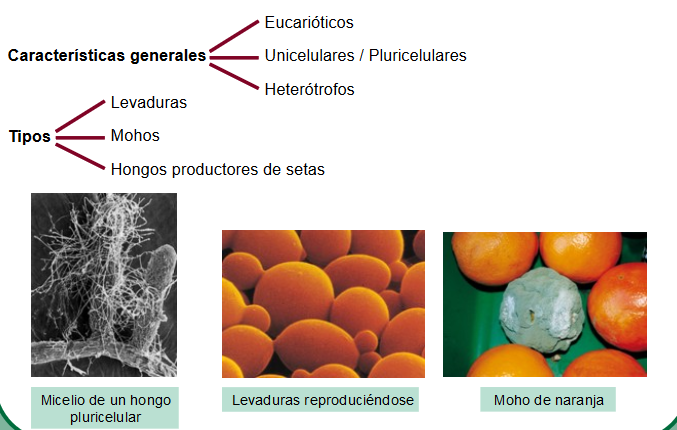 ¿Qué son los “Fungi”?
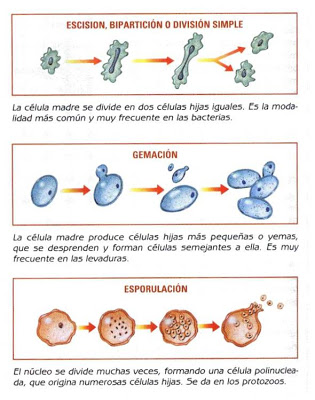 ¿Cómo se reproducen?
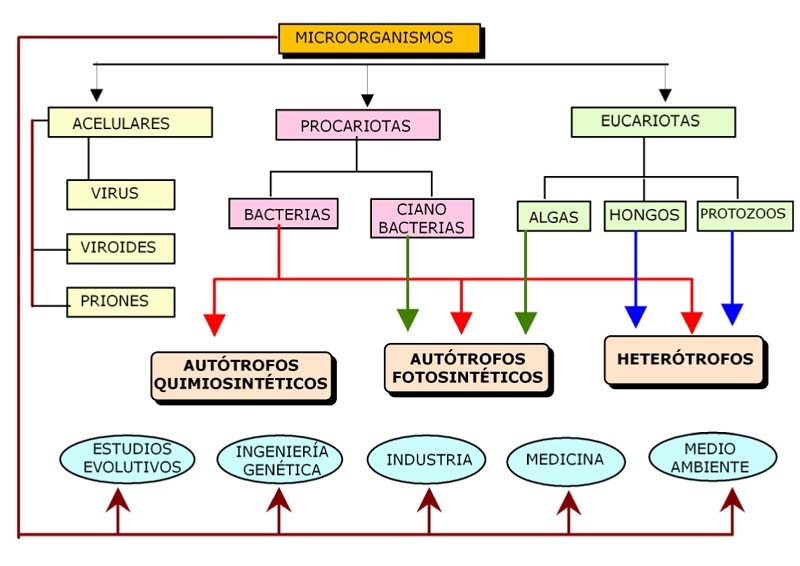 Resumen